ENTREPRENEURSHIP & INNOVATION
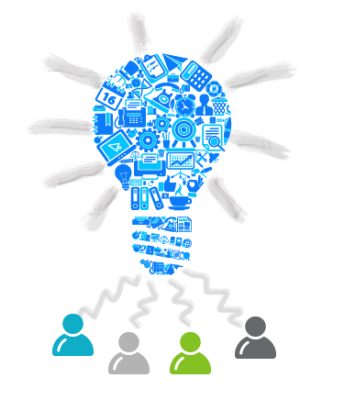 Corporate social responsibility
Interactive relationships are formed between society and business.
Corporate social responsibility lies in "integrating, on a voluntary basis, issues of social, environmental and cultural care in the business activities of companies as well as in their contacts with other stakeholders.
ENTREPRENEURSHIP & INNOVATION
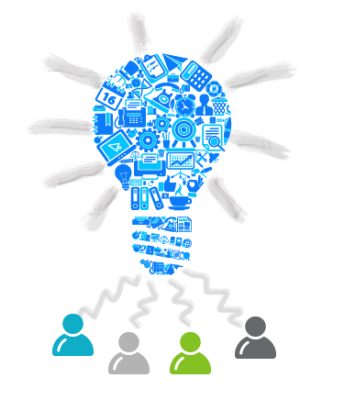 Corporate social responsibility
ENTREPRENEURSHIP & INNOVATION
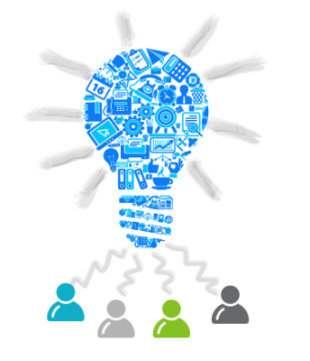 Corporate social responsibility
ENTREPRENEURSHIP & INNOVATION
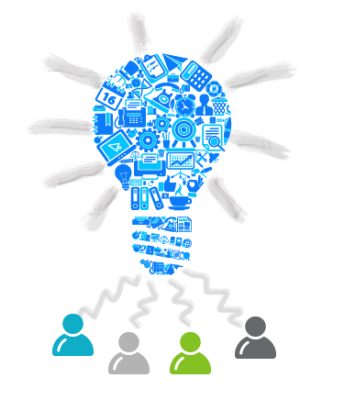 Corporate social responsibility
ENTREPRENEURSHIP & INNOVATION
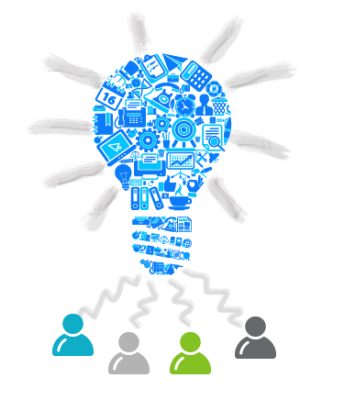 Corporate social responsibility
The purpose of the creation of the UN Global Compact is to control responsible business activity and to constantly prove to both employees and other partners that the commitment of an organization / company for responsible behaviours & actions, is its strategic and operational priority.
ENTREPRENEURSHIP & INNOVATION
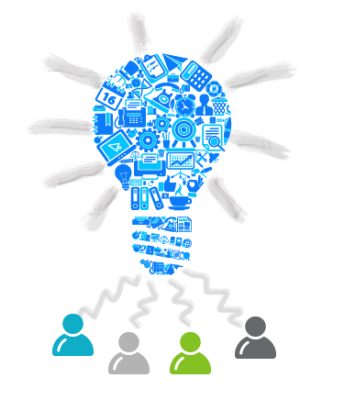 Corporate social responsibility
ENTREPRENEURSHIP & INNOVATION
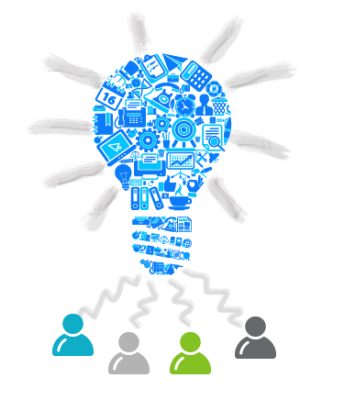 Corporate social responsibility